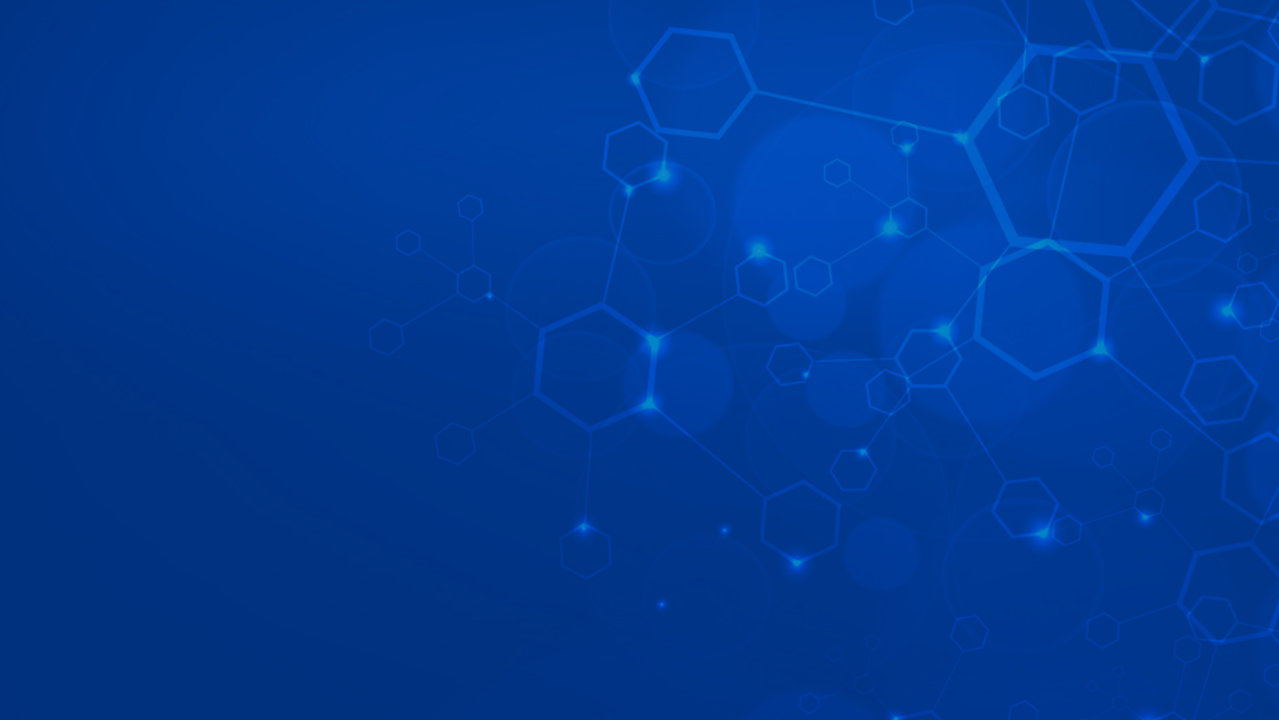 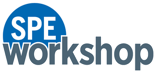 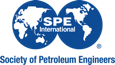 Progressing Cavity Pump
18–19 November 2025 | Cartagena, Colombia
Presenter Name
Presentation
Title
Company Name
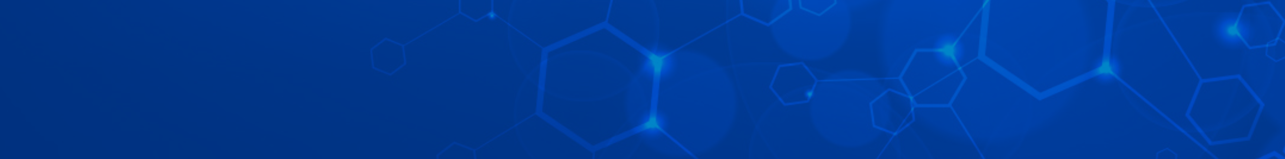 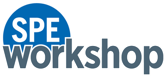 Progressing Cavity Pump
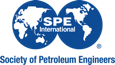 18–19 November 2025 | Cartagena, Colombia
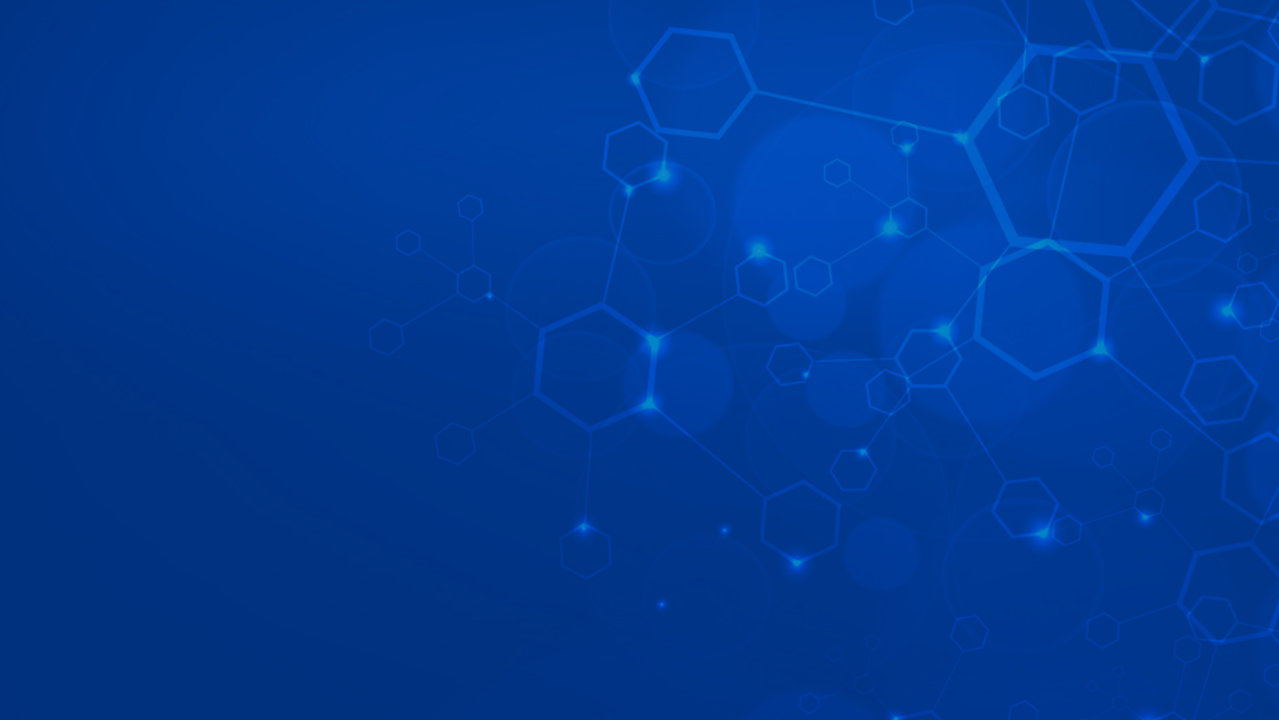 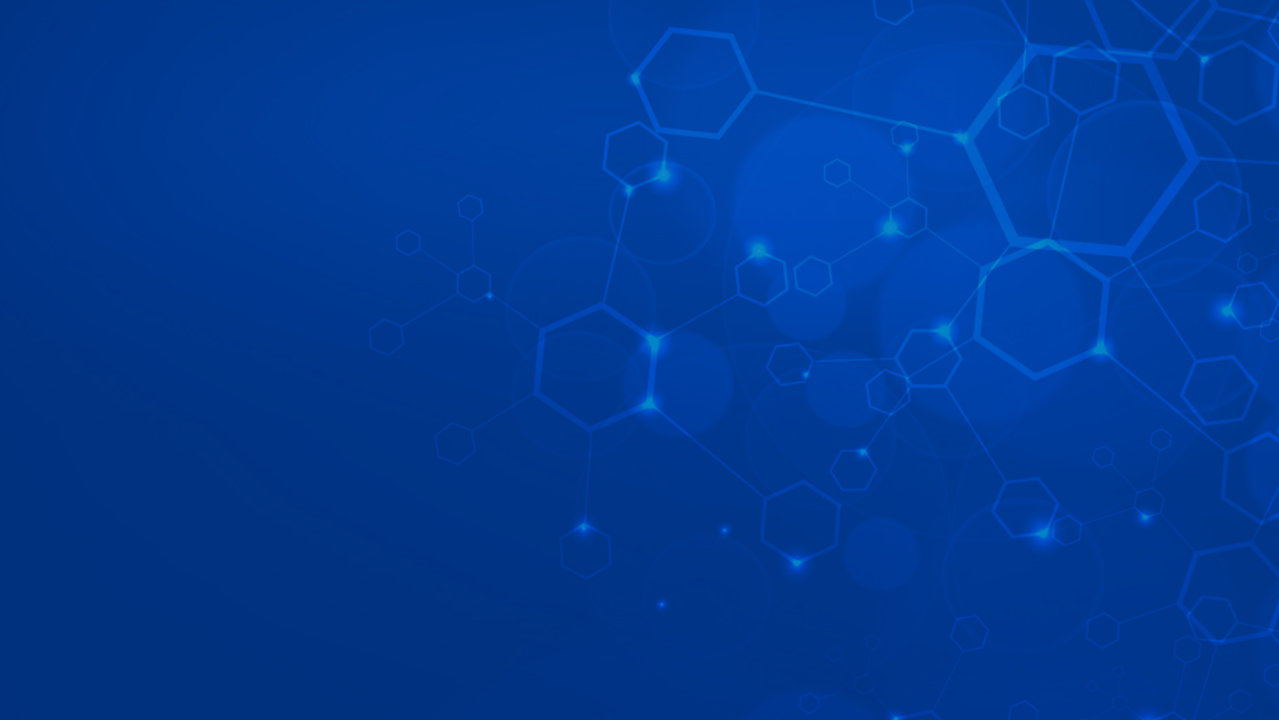 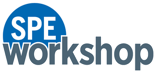 Progressing Cavity Pump
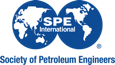 18–19 November 2025 | Cartagena, Colombia
Thank You!
Questions?